Group Work 3Reflecting on Working in Teams
Learning Development
Learning outcomes
Identify previous experiences of working in a group/team 

Explore reflective models in relation to group/team work 

Reflect on previous participation in group/team work
Previous experiences of group/team work
Think about your previous experiences of working in a group/team. Select an experience and make brief notes or jot down key words in response to the following questions

What stands out as areas you did well?
What areas do you think you can develop?
Gibb’s (1988) Reflective model
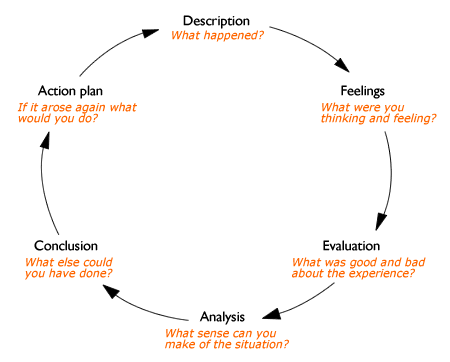 Reflecting on group/team participation
As mentioned earlier it’s useful to reflect about your previous participation in group/team work to inform how you can improve your productivity in the future.

Look at the Reflecting on Working in Teams worksheet and complete the cycle in line with your experience.